大學考招新方案與銜接配套措施
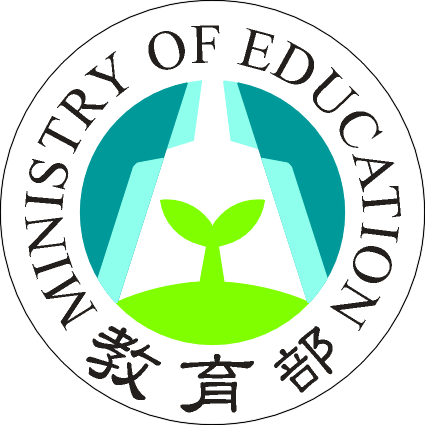 【十二年國民基本教育課程綱要宣講】
教育部  大學招生委員會聯合會
108 年 9月
以學生為本位，尊重個別差異，鼓勵探索學習，培養問題解決能力
大學
高教深耕
12年國民基本教育
是12年國民基本教育到大學教育一貫的人才培育方向
素養導向
跨域學習
多元選修
自主學習
跨域整合
問題解決
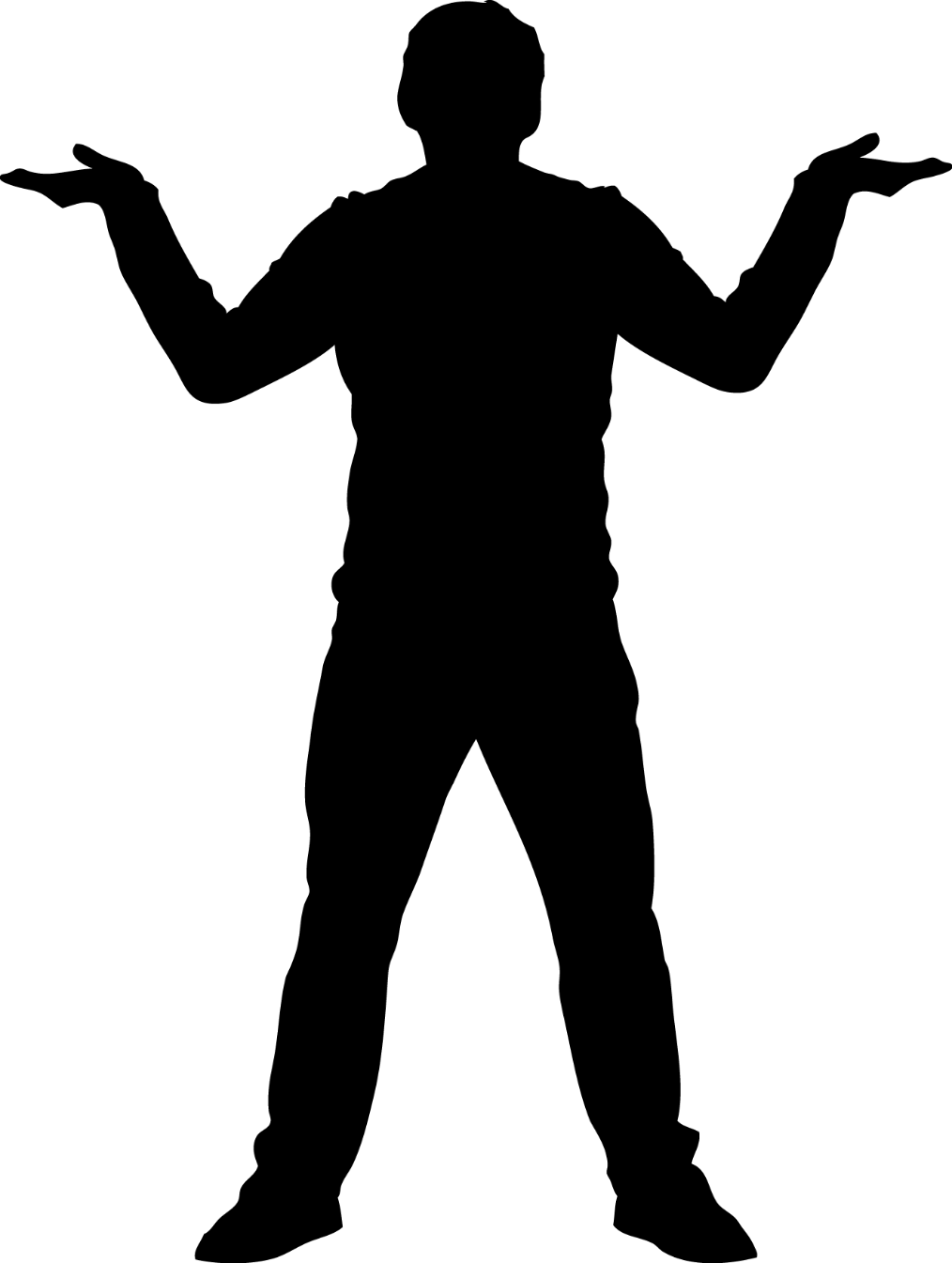 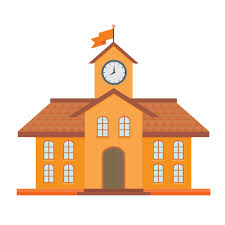 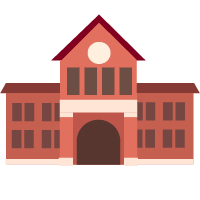 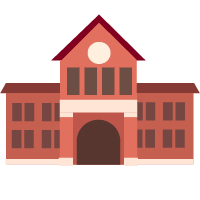 大學校院
國中小
高中職
大學考招
新方案
多資料參採
重視學習歷程
緊密結合高中育才及大學選才
2
[Speaker Notes: 專案內容 為何?
定義 此專案的目標
它類似於過去專案或是新工作?
定義此專案的範圍
它是一個獨立的專案，或與其他專案相關?

* 注意，每週狀態會議不一定需要這張投影片]
考試
111大學考招新方案
只有指考
改變!!
沒有
改變!!
考科減少!!
命題更精進!!
成績減壓!!
3
（一）簡化準備備審資料的負擔：建置高中學習歷程資料庫，協助學生收錄多元學習歷程並自主上傳，同時提高上傳資料的公信力，以利大學提高審查品質。
（二）推動各大學招生專業化發展：提高大學適性選才能量，優化簡化甄選措施提高招生作業效率。目前已有30校辦理；108年度將擴大至全部學校參與。
（三）針對考科發展試卷架構並提升命題技術：補助大考中心呼應新課綱核心素養與學習內涵，，且配合考招新制銜接期程，將提前於108年度下半年公布111學年度全部考科說明，且規劃109及110年辦理全國性新制考試全流程預試。
（四）提前公布參採學習歷程內容與方式：為利高中師生家長瞭解108新課綱架構下大學校系招生參採學習歷程項目重點，作為輔導學生適性選修課程以銜接升讀大學階段教育，請招聯會應促各大學校系於方案實施二年前參採學習歷程內容與方式。
統一入學考試─111學年度
大學校系可針對不同招生管道，自訂要使用的入學考科
國英數3科不重複考(例外:數甲→兼顧高度數學需求校系)
4
招生
111大學考招新方案
沒有改變!!
高三學習完整!!
信效度更高!!
運用更直覺!!
5
（一）簡化準備備審資料的負擔：建置高中學習歷程資料庫，協助學生收錄多元學習歷程並自主上傳，同時提高上傳資料的公信力，以利大學提高審查品質。
（二）推動各大學招生專業化發展：提高大學適性選才能量，優化簡化甄選措施提高招生作業效率。目前已有30校辦理；108年度將擴大至全部學校參與。
（三）針對考科發展試卷架構並提升命題技術：補助大考中心呼應新課綱核心素養與學習內涵，，且配合考招新制銜接期程，將提前於108年度下半年公布111學年度全部考科說明，且規劃109及110年辦理全國性新制考試全流程預試。
（四）提前公布參採學習歷程內容與方式：為利高中師生家長瞭解108新課綱架構下大學校系招生參採學習歷程項目重點，作為輔導學生適性選修課程以銜接升讀大學階段教育，請招聯會應促各大學校系於方案實施二年前參採學習歷程內容與方式。
大學主要招生管道─辦理期程
7月
３月
３月
３月
４月
４月
４月
５月
５月
５月
６月
６月
６月
106學年度
繁星
繁星
考試入學分發
繁星
個人申請
二階甄試
個人申請
一階檢篩
個人申請
一階檢篩
個人申請
二階甄試
個人申請
二階甄試
個人申請
一階檢篩
7月
108學年度
考試入學分發
7月
111學年度
考試入學分發
高三課程結束後辦理
高中階段學習更完整
6
強化大學適性選才能量，優化簡化以提高招生作業效率。
目前已有30校辦理；108年度將擴大至全部學校參與。
建置高中學習歷程資料庫，協助學生收錄多元學習歷程並自主上傳
提高上傳資料的公信力，以利大學提高審查品質
簡化準備備審資料的負擔
推動各大學招生專業化發展
1
2
以利高中師生家長瞭解大學校系招生參採學習歷程項目重點
作為輔導學生適性選修課程以銜接升讀大學階段教育
招聯會正要求各大學校系於方案實施二年前公告參採學習歷程內容與方式。
呼應新課綱核心素養與學習內涵
新式答案卷(卷卡合一)配合混合題型題組設計作答方式
提前於108年度下半年公布111學年度全部考科說明；逐步公布參考練習卷；規劃辦理試辦考試
3
4
正式實施
配合108入學新生
提前公布參採學習歷程內容與方式
針對考科
發展試卷
提升命題技術
111
現況微調
分階段銜接
107~110
106
公布考招新方案
7
（一）簡化準備備審資料的負擔：建置高中學習歷程資料庫，協助學生收錄多元學習歷程並自主上傳，同時提高上傳資料的公信力，以利大學提高審查品質。
（二）推動各大學招生專業化發展：提高大學適性選才能量，優化簡化甄選措施提高招生作業效率。目前已有30校辦理；108年度將擴大至全部學校參與。
（三）針對考科發展試卷架構並提升命題技術：補助大考中心呼應新課綱核心素養與學習內涵，，且配合考招新制銜接期程，將提前於108年度下半年公布111學年度全部考科說明，且規劃109及110年辦理全國性新制考試全流程預試。
（四）提前公布參採學習歷程內容與方式：為利高中師生家長瞭解108新課綱架構下大學校系招生參採學習歷程項目重點，作為輔導學生適性選修課程以銜接升讀大學階段教育，請招聯會應促各大學校系於方案實施二年前參採學習歷程內容與方式。
如何運用學習歷程檔案提供大學備審資料?
包含多元表現綜整心得、高中自主學習計畫與執行成果、社團活動經驗、擔任幹部經驗、社會服務經驗、競賽表現、檢定證照、特殊優良表現證明或其他有利審查項目等內容
學生可從中擇要提供與大學校系審查，無需樣樣均備。學系將以學生所提供之多元表現情形，據以綜合評量，並非以單一項目做為錄取標準。
僅在校成績
學習歷程擋案
中央資料庫擇要勾選上傳
依校系要求
報名時上傳
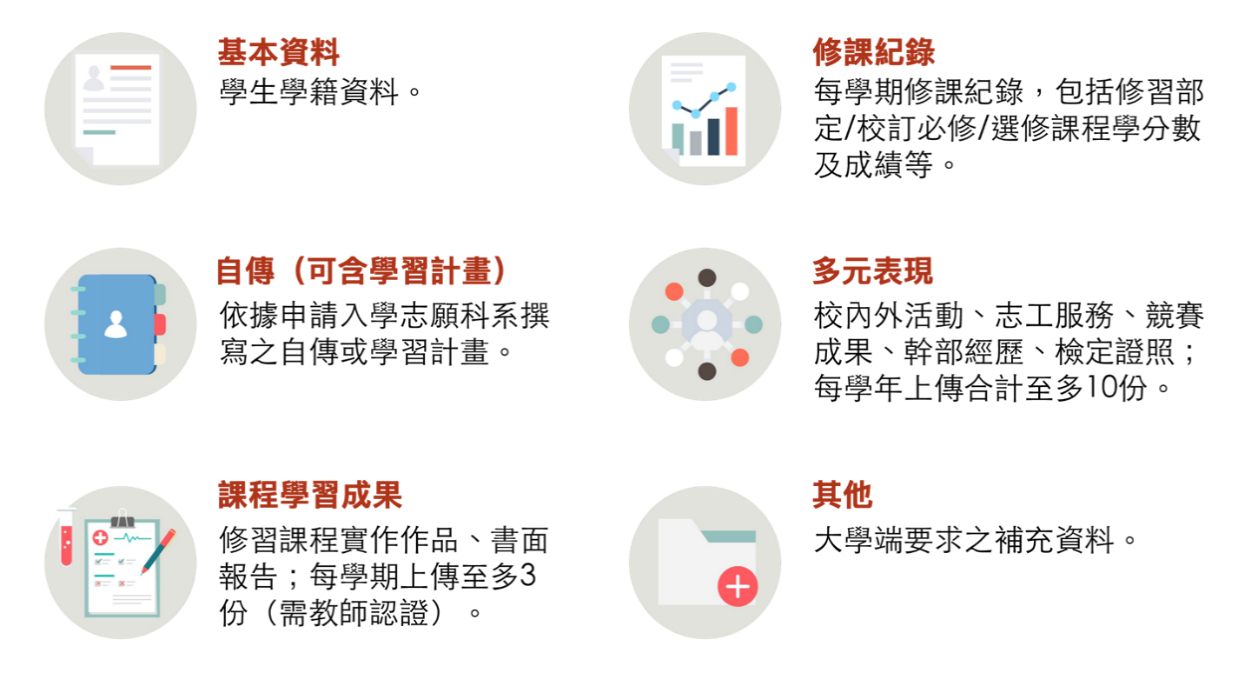 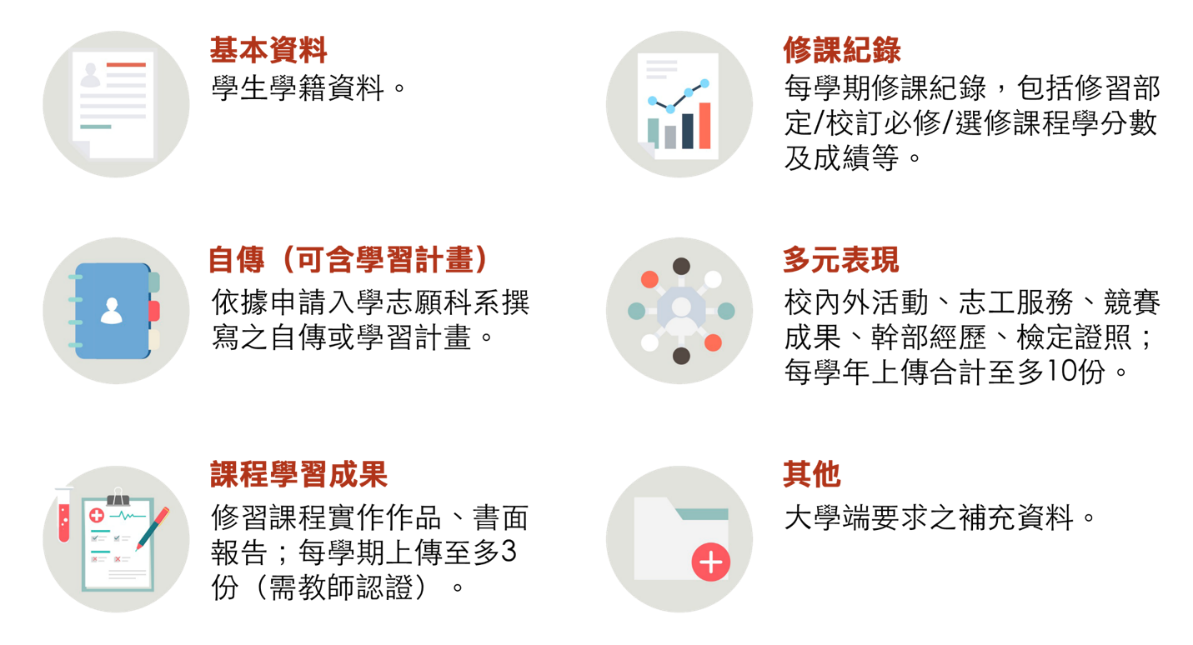 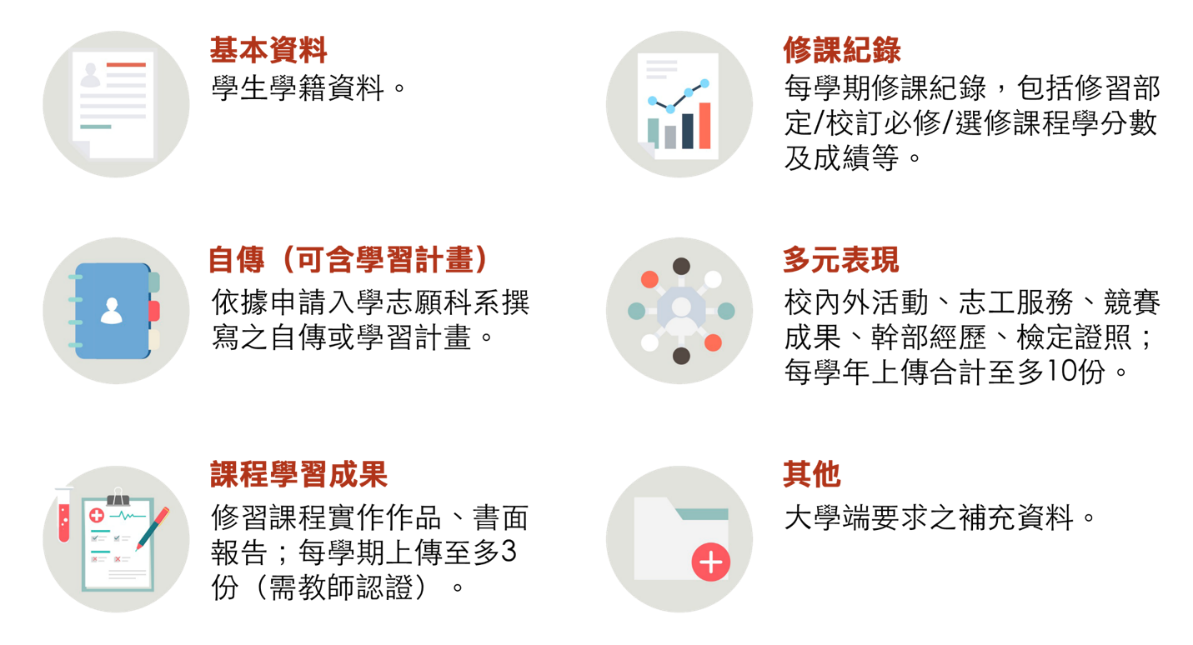 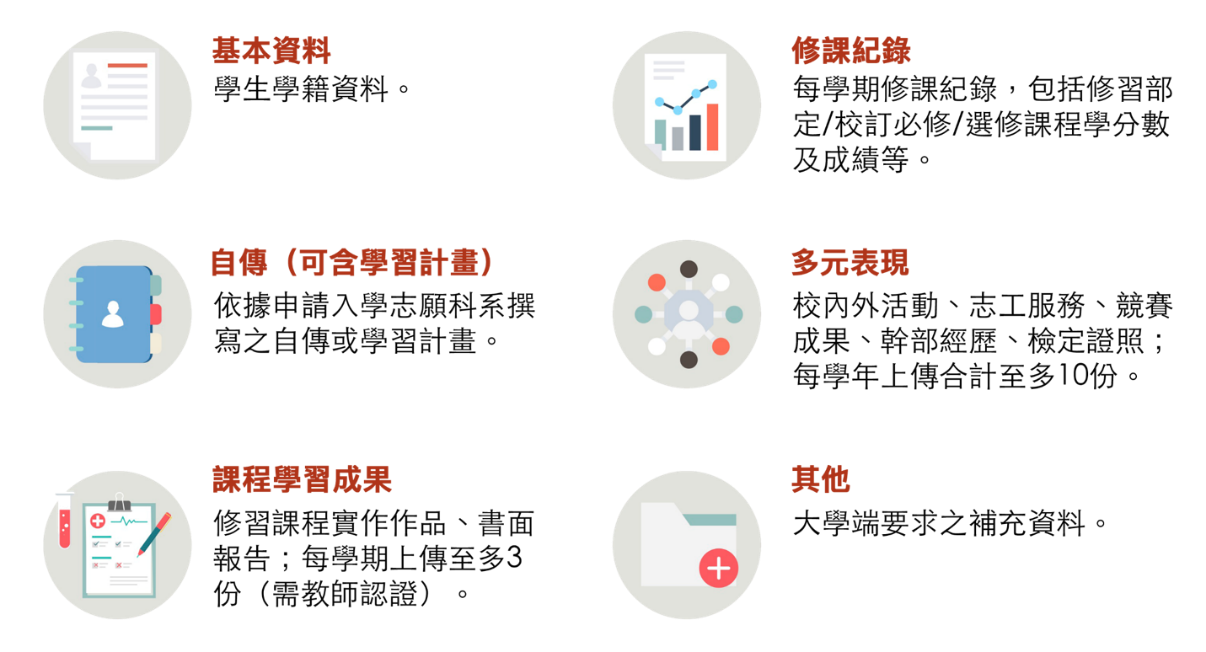 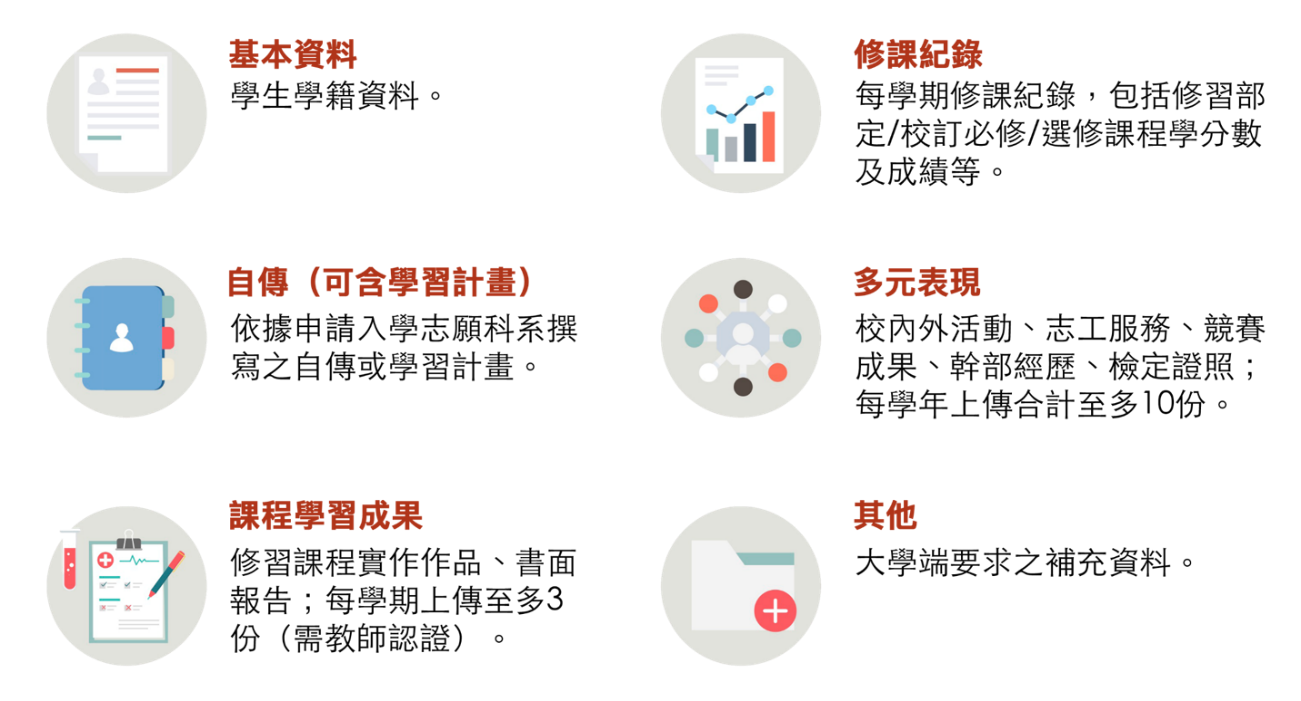 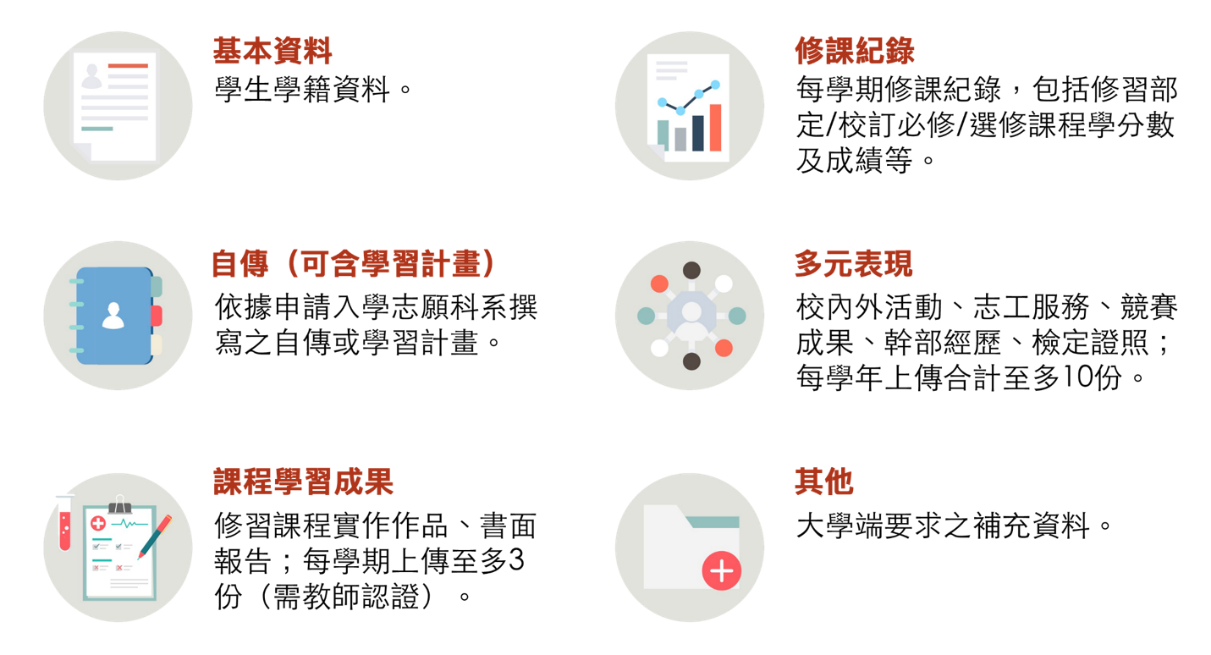 學習歷程
自述
多元表現
課程學習
成果
修課紀錄
修課紀錄
其他
至多10項
至多3件
學生在高中課程所修習的學習成果，如實作作品、書面報告、探究與實作成果等。
以領域或學群方式(非科目或課程，即學生有修習該領域或相關學群課程皆可)，作為大學校系審查涵蓋範圍。
可上傳不同的內容給不同校系，惟仍需遵守件數上限規定
8
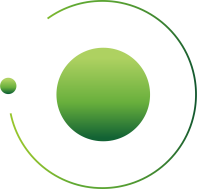 111大學招生參採學習歷程─分階段公布期程
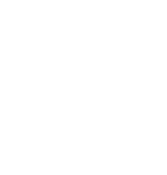 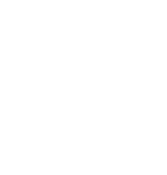 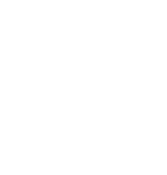 108年
11月
大學招聯會研訂大學招生參採學習歷程內容之結構化表格暨敘寫範例
招聯會補充公布全國各校系「參採考科」、「學習歷程」備註、「學習歷程自述」與「其他」等說明
大學招聯會公布全國各校系研訂「學習歷程」審查重點涵蓋範圍
109年
4月
108年
8月
108年
4月
4/12徵詢大學意見
4/19徵詢高中意見
4/20-29彙整回饋意見及定稿
4/29召開說明會
(項目、格式、範例及調查時程)
109年4月大學公告
參採考科
參採學習歷程
項目範圍(含備註說明)
5-8月間辦理培訓及調查
8月下旬公告調查結果草案
9-11月檢視學系所填資料並接受外界回饋
11月下旬公告調查結果定案
(僅就數A、數B或不選進行調查~
其他考科至遲於簡章公布
9
簡報結束　敬請指導
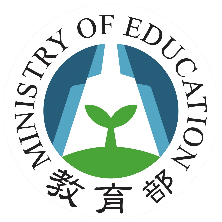